RESUMEN TRANSFORMACIONES
ISOTERMICA : TEMPERATURA CONSTANTE
ISOBARICA: PRESION CONSTANTE
ADIABATICA: TRANSFERENCIA DE CALOR ES CERO (Q=0)
ISOCORA: VOLUMEN CONSTANTE
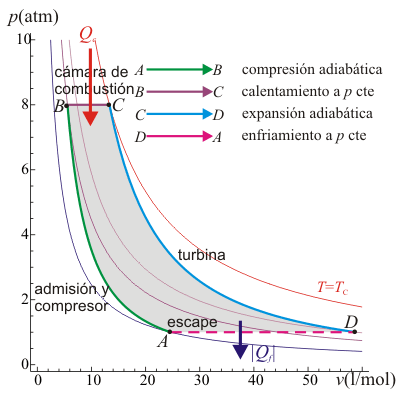 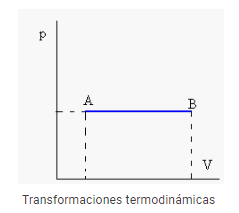 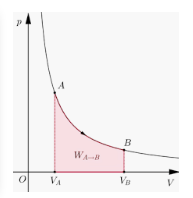 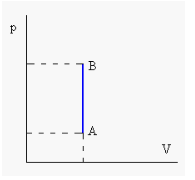 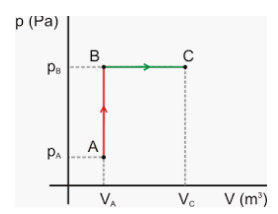 SISTEMAS CERRADOS
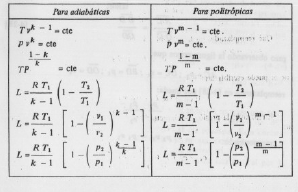 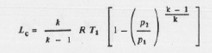 PRIMER PRINCIPIO EN SISTEMAS ABIERTOS
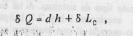 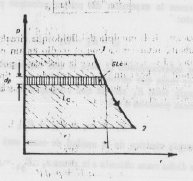 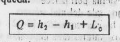 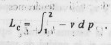 H2-H1= Cp*(T2-T1)   =    u+p*v
U1-U2= Cv* (t2-T1)  para el caso de un sistema cerrado
POTENCIA= m(t)* Lc(m)   = (kg/seg)* (Kgfm/kg)= (kgfm/seg)=Energía/Tiempo
TRABAJO DE CIRCULACION PARA SISTEMAS ABIERTOS
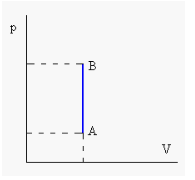 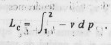 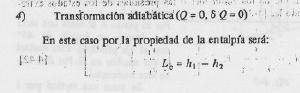 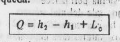 Q=U2-U1+L   L=U1-U2       U1-U2= Cv (T2-T1) (ver García Transf Adiabática sist cerrado)
RESUMEN PRIMER PRINCIPIO
SISTEMAS CERRADO
SISTEMAS ABIERTO
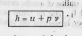 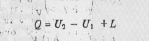 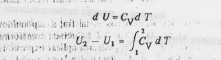 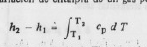 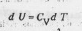 dH=Cp*dT
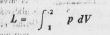 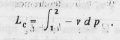